Preclinical -years
Year 1
Basic Foundation Sciences
Becoming a Professional
Computer 
Literacy
IsiZulu for Medical Students
Academic 
Literacy
Year 2
Coordination, Protection and Control
Homeostasis
Community and Evidence based practice I
Year 3
Cardinal symptoms 
of disease
Reproductive health, Infectious diseases and AIDS
Mental Health and Neuromusculoskeletal Conditions
Community and Evidence based practice III
Clinical -years
Child  Health   I
Integrated 
O & G I
Integrated Acute 
Care
Community and Evidence based practice III
Year 4
Integrated  
Primary Care
       I
Introductory Integrated Medicine
Integrated Medicine
Year 5 & 6
Integrated Surgical 
 Practice   I & II
Integrated 
O & G  (II & III)
Integrated Child 
Health   II & III
Integrated Medicine 
II & III
Mental Health
 I & II
Integrated  
Primary Care
       II & III
Key :
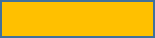 SLMMS
SNPH
SCM
Figure 1:  Diagrammatic representation of MBChB programme Years 1-6 (not to scale)